Chan NY
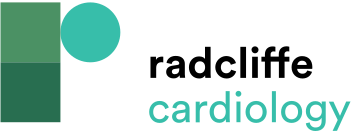 Figure 1: Estimated Prevalence of Atrial Fibrillation in Hong Kong
Citation: Arrhythmia & Electrophysiology Review 2018;7(1):39–42.
https://doi.org/10.15420/aer.2017.47.2
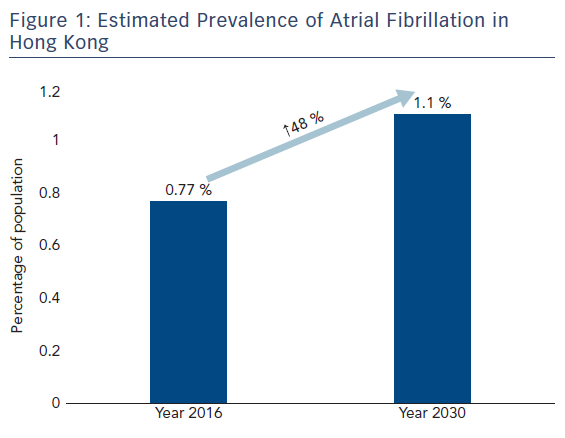